ATIVIDADES COM FOCO NO ACOMPANHAMENTO DAS APRENDIZAGENS
Atividade de Arte – 6º Ano
Processos de criação


HABILIDADE:

(EF69AR07) Dialogar com princípios conceituais, proposições temáticas, repertórios imagéticos e processos de criação nas suas produções visuais.
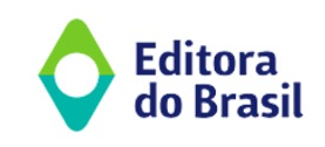 Atividade de Arte – 6º Ano
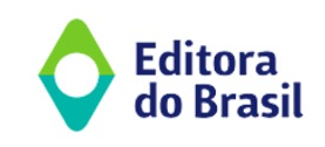 Atividade de Arte – 6º Ano
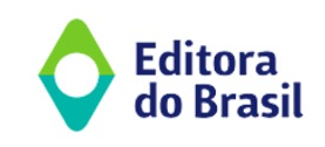